Super Tau-Charm Facility
Conceptual Design of the STCF Detector Superconducting Solenoid Magnet
Presenter: Zhang Xiao Tao
Date: 21st Nov 2024
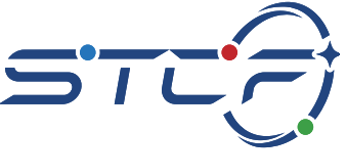 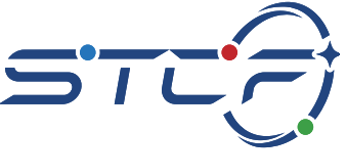 Contents of STCF Detector Superconducting Solenoid Magnet
Draft timeline of Detector Superconducting Solenoid Magnet Design 
Physical Requirements and Magnetic Field Design 
Research and Development of Superconducting Coil
Research and Development of Cryostat 
Research and Development of Quench Protection Circuit
Summary and Future Work
Detector Superconducting Solenoid Magnet
1. Draft timeline of Detector Superconducting  Magnet Design
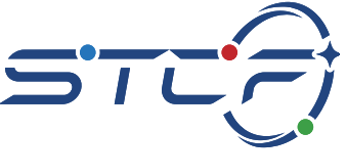 Detector Superconducting Solenoid Magnet team aligned @Aug.30th.2024
CY
CY
DSSM
STCF Detector Mechanical Design Seminar
Prepare the project proposal_ Solenoid
Zhang Xiaotao
Prepare the project proposal _ Cryogenics
He Chongchao
Optimization yoke poletip
Zhang Xiaotao
Prepare the report for the FTCF workshop in November
Zhang Xiaotao
Lesson learn the relevant chapters of BES III, STCF CDR, CMS TDR.
DSSM
Prepare the STCF DSSM TDR
DSSM
Prepare the STCF Cryogenics TDR
DSSM
Project pre research_ Superconducting Cable
Zhang Xiaotao/LP
Study of coil cooling
Chen Zibo
Project pre research_ Suspension
Liu Ping/ZXT
Project pre research_ Quench protection and detection circuit
Zhang Guoqing/ZXT
Project pre research_ Cable joint and mapping device
Zhang Xiaotao/LP
Today
Phase II
Phase I
Phase II
2. Physical Requirements and Magnetic Field Design- Comparison of Main Parameters of Superconducting Magnets for ATLAS, CMS, BES III, and STCF Detectors
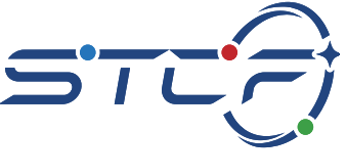 Detector Superconducting Solenoid Magnet
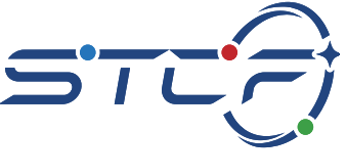 2. Physical Requirements and Magnetic Field Design- Physical modeling and boundary conditions
Physical Requirements: 
Design value of the central magnetic field : 1.0 T
Uniformity in the tracking volume ≤ 2%
Magnetic field measurement accuracy ≤ 0.3%
Axial leakage magnetic flux ≤ 50Gs@5.1m
Boundary Condition
End Yoke plates layer: 40, 40, 40, 45, 45, 60, 60, 60, 80, 80, 150 mm respectively
Barrel Yoke layer: 40, 40, 45, 45, 60, 60, 60, 80, 80, 150 mm respectively
 Yoke octagon innner diameter: 3700 mm
Yoke total length: 7000 mm
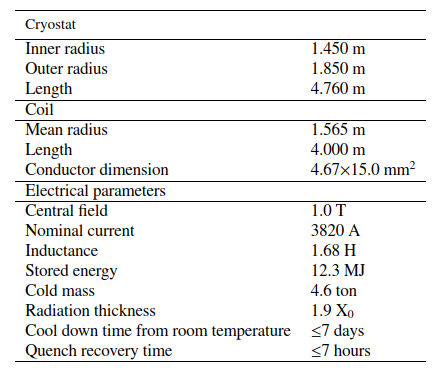 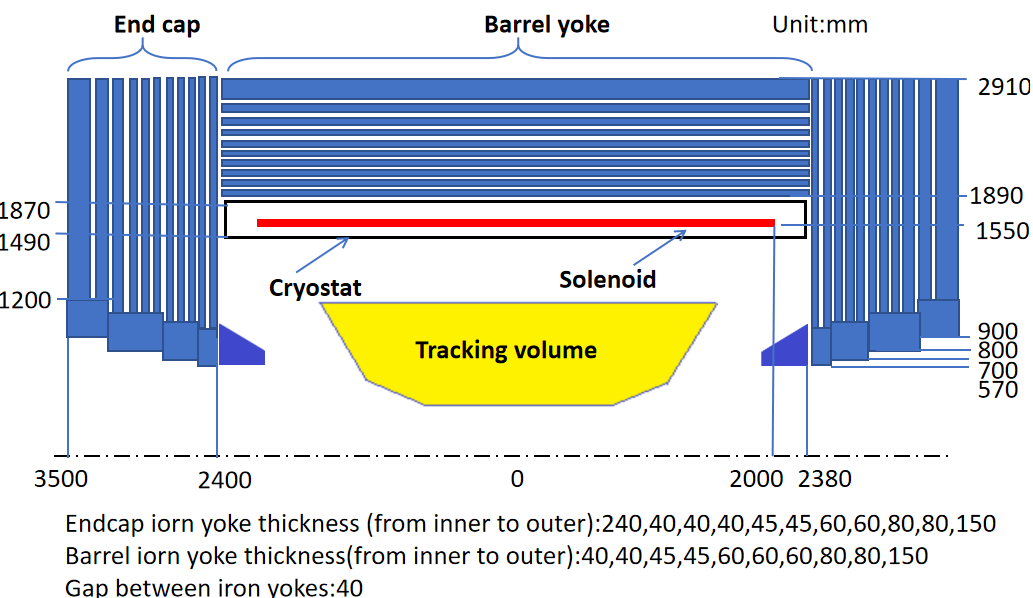 Detector Superconducting Solenoid Magnet
Main parameters of the STCF detector superconducting magnet
2. Physical Requirements and Magnetic Field Design- Yoke prototype
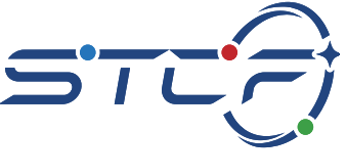 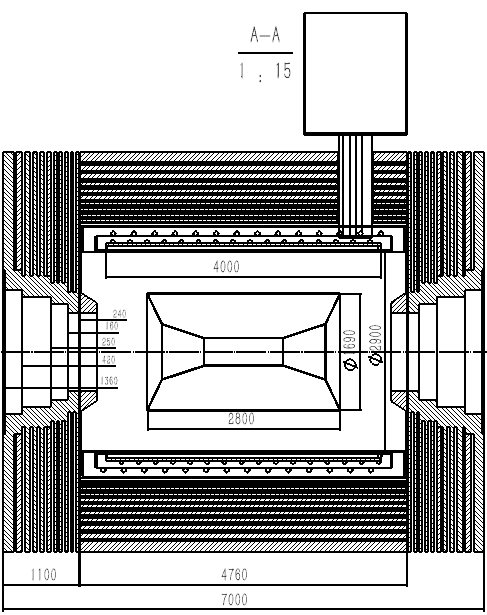 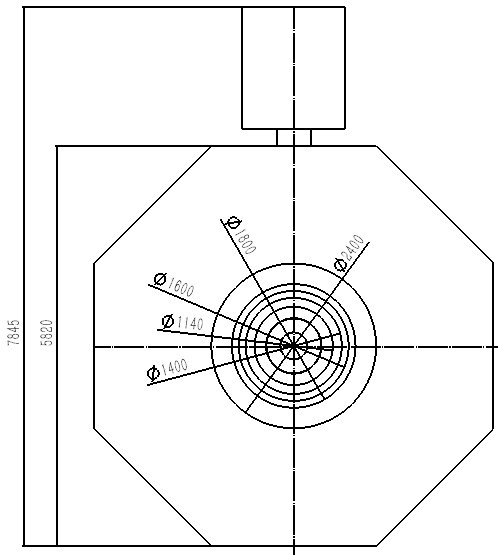 Main parameters of the STCF detector
STCF superconducting magnet flux distribution
Detector Superconducting Solenoid Magnet
2. Physical Requirements and Magnetic Field Design- Electromagnetic field finite element simulation results (Further optimization required)
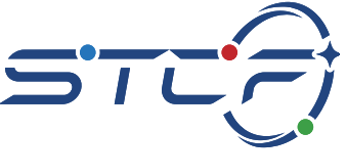 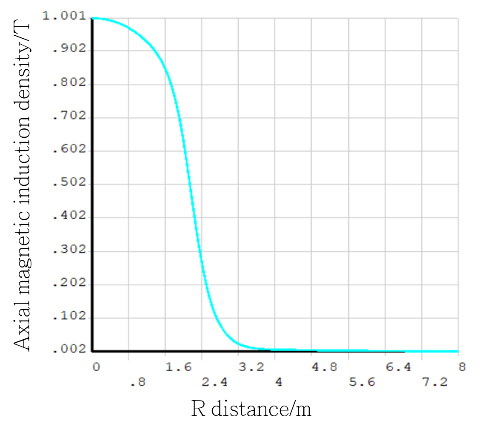 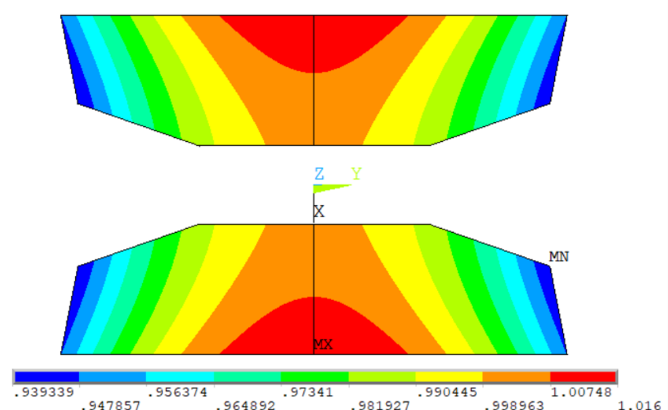 Distribution of magnetic field along the centerline
STCF detector superconducting magnetic field distribution at tracking area
The uniformity and magnetic field distribution need further optimization to meet the requirements
Detector Superconducting Solenoid Magnet
3. Research and Development of Superconducting Coil- Superconductor, layout structure and parameters of superconducting coil
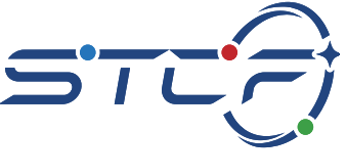 Conductor paraments
5083 Aluminum Support Cylinder
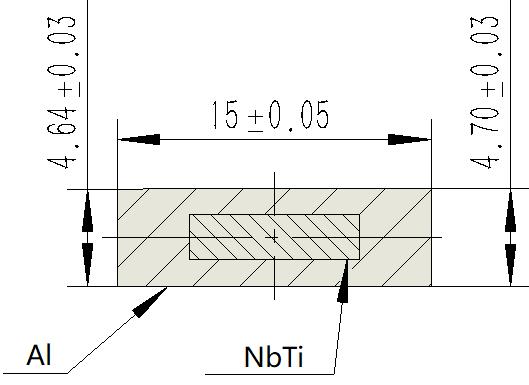 Cross-sectional view of the superconductor for the STCF detector magnet
He cooling pipe
1000 RRR Aluminum Strip
Superconductor cable
Conceptual structure layout of the solenoid
Detector Superconducting Solenoid Magnet
4. Research and Development of Cryostat- FEA simulation of preliminary design cryostat
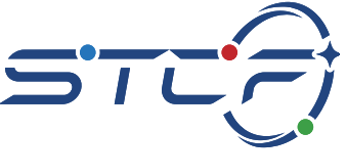 Cryostat dimension
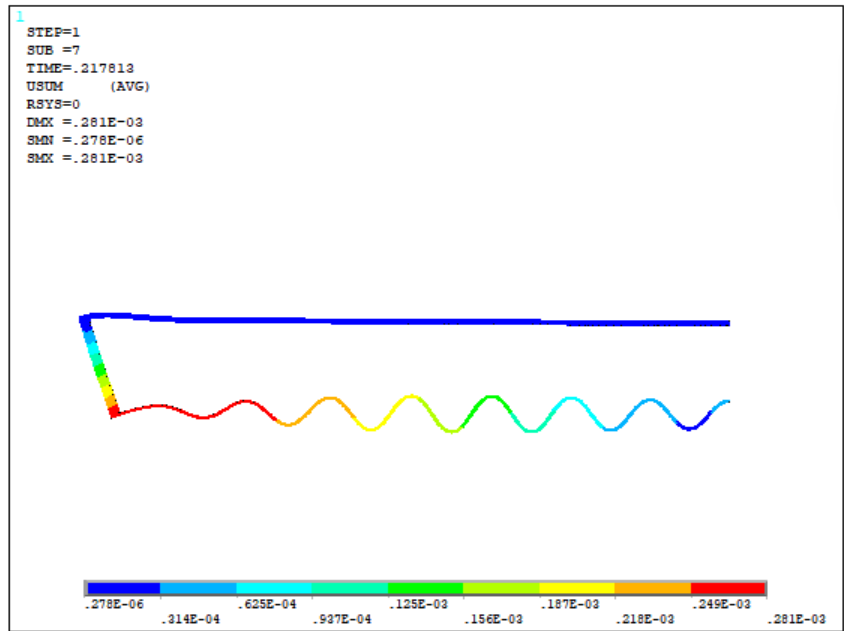 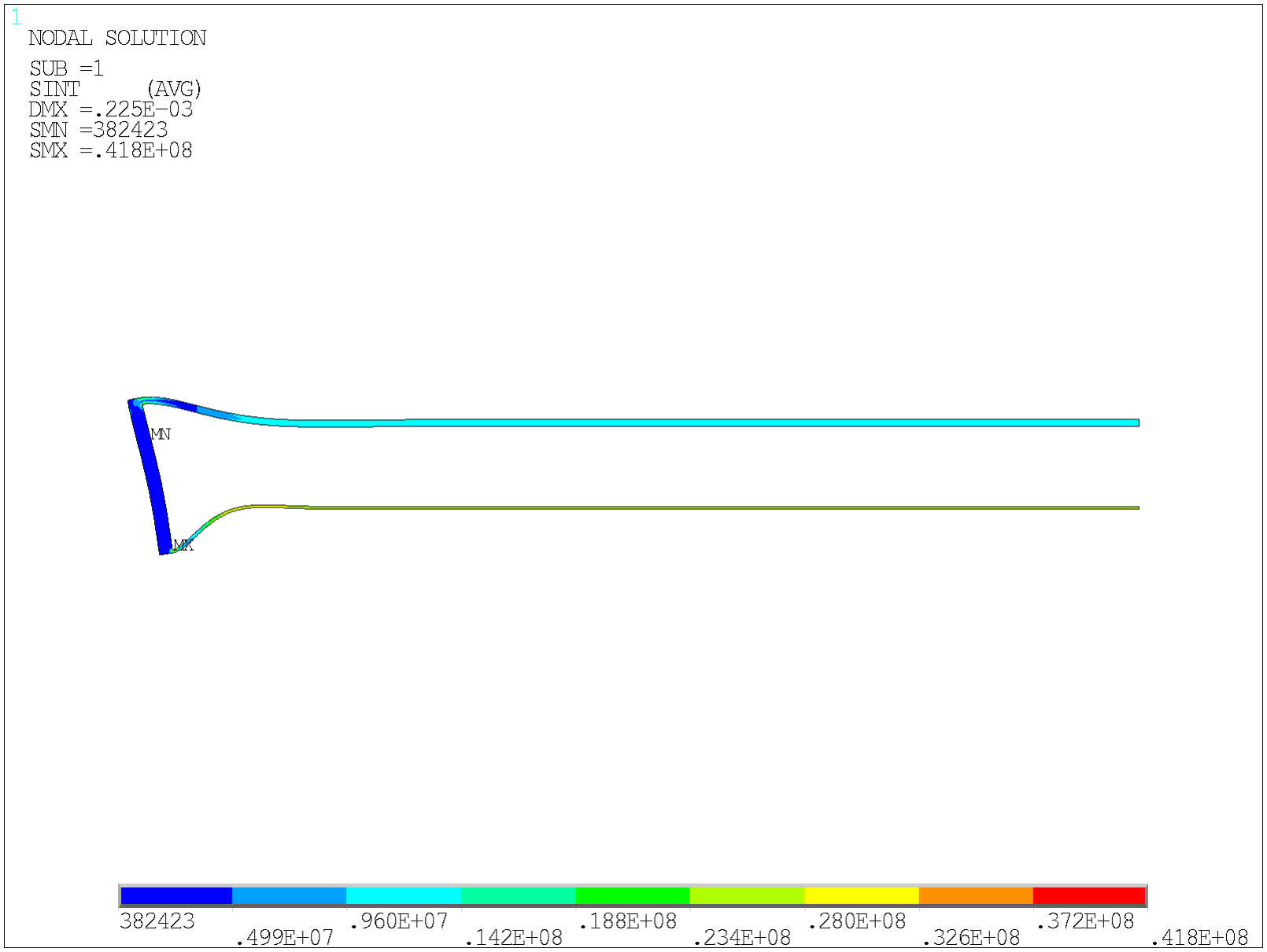 Buckling analysisl（2D 1/2 Model）
Conclusion: By simulating the buckling analysis of a cryostat using two FEA softwares, the selected dimensions can fully meet the design requirements.
Detector Superconducting Solenoid Magnet
4. Research and Development of Cryostat- STCF detector cryogenics sketch map and heat load estimation
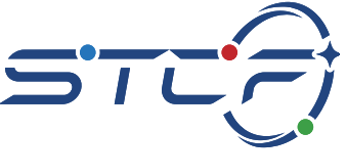 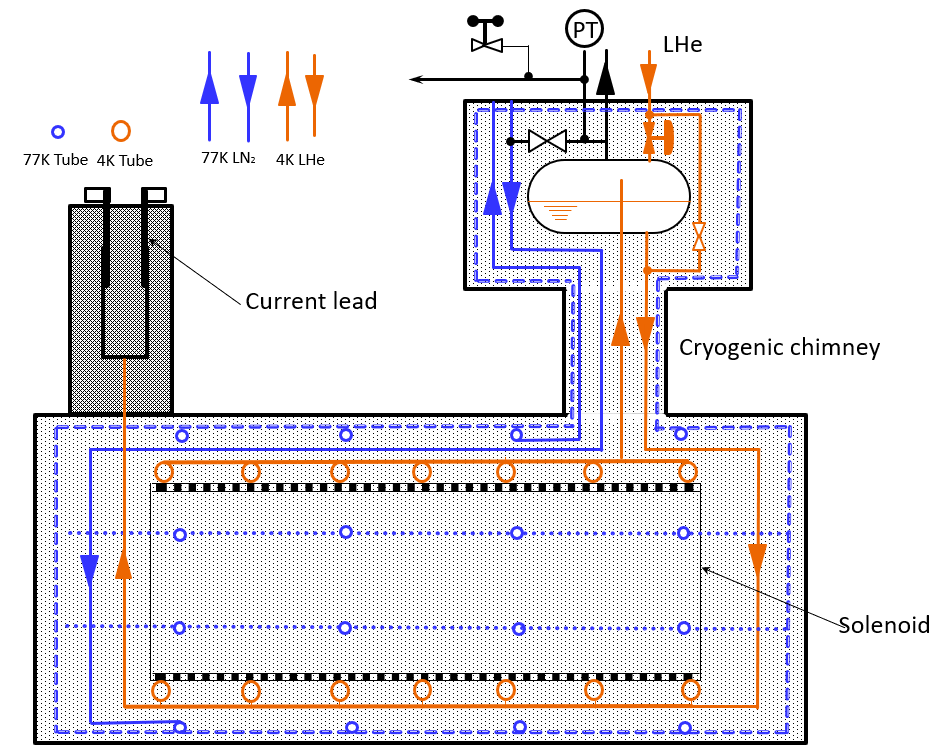 Heat load estimation
STCF detector cryogenics sketch map
Preliminary plan: The 4.5K cold mass is cooled using thermosiphon liquid helium, while the 77K shield is cooled using forced flow liquid nitrogen.
Detector Superconducting Solenoid Magnet
5. Research and Development of Quench Protection Circuit- Multi-sectioned quench process circuit(Further discussion)
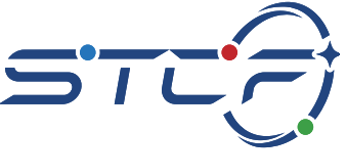 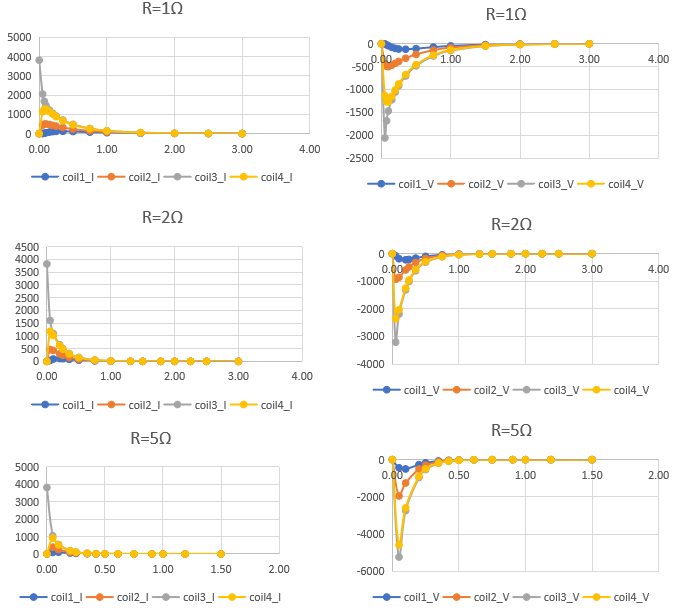 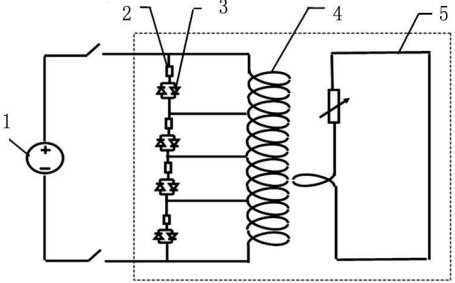 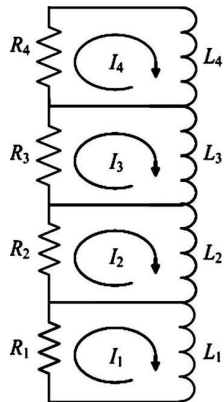 1- Power supply; 2-Cold resistor; 3-Cold diode; 4- Coil; 5-Hoop cylinder
Schematic of multi-sectioned quench process circuit
Conclusion: The external resistance of quench is inversely proportional to the current decay time and inversely proportional to the induced potential.
6. Summary and  Future Work- Future work plan
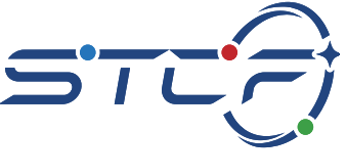 Research and development of superconductor
FEA simulation of two different cooling methods (forced cooling and thermosiphon)
Optimization of the yoke poletip, including the field shape of the magnetic field uniformity in the tracking volume area
Thermal leakage analysis of suspension
Design and numerical calculation of quenching protection circuit
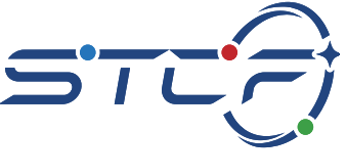 Thank you for your attention
Backup information
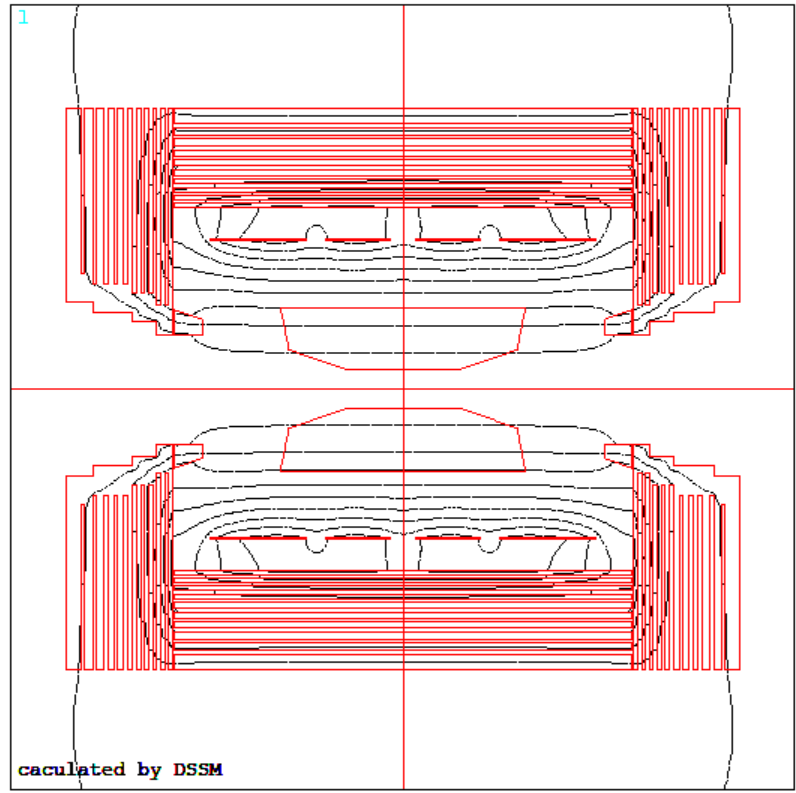 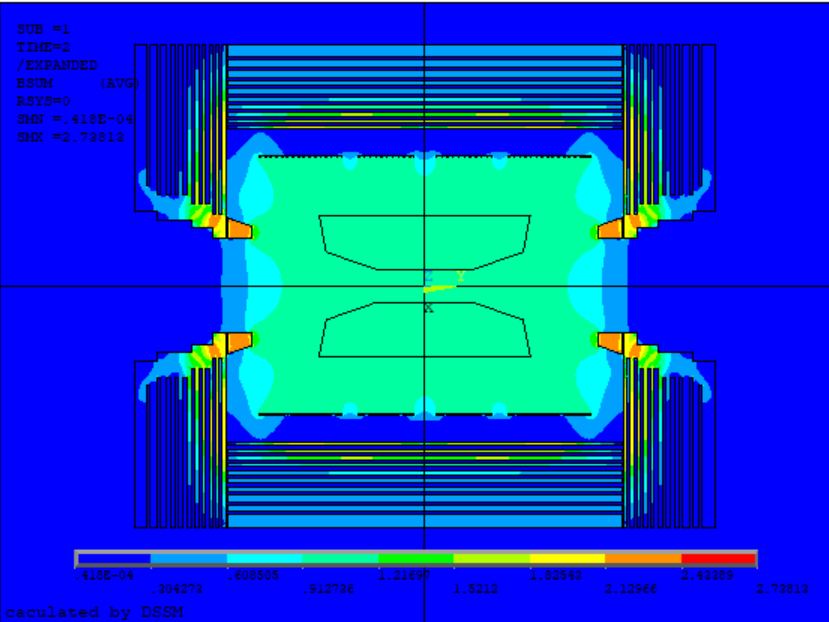 Backup information
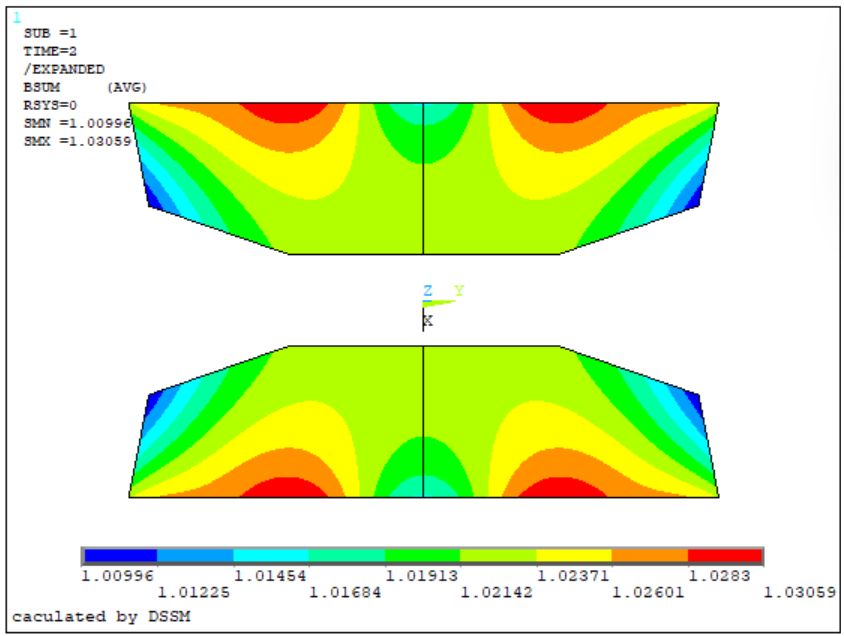 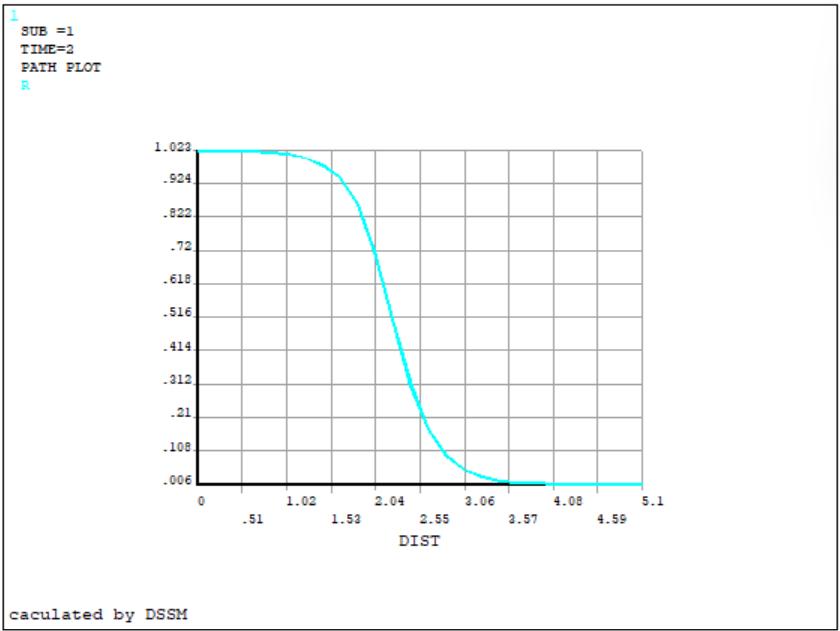 Backup information
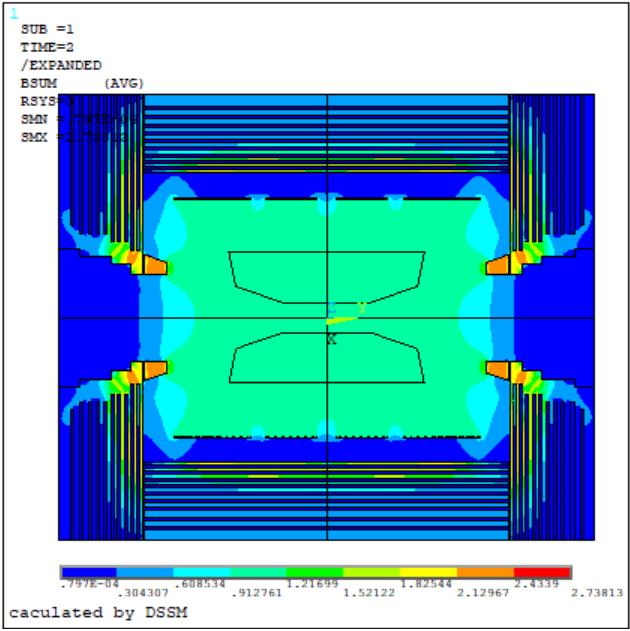 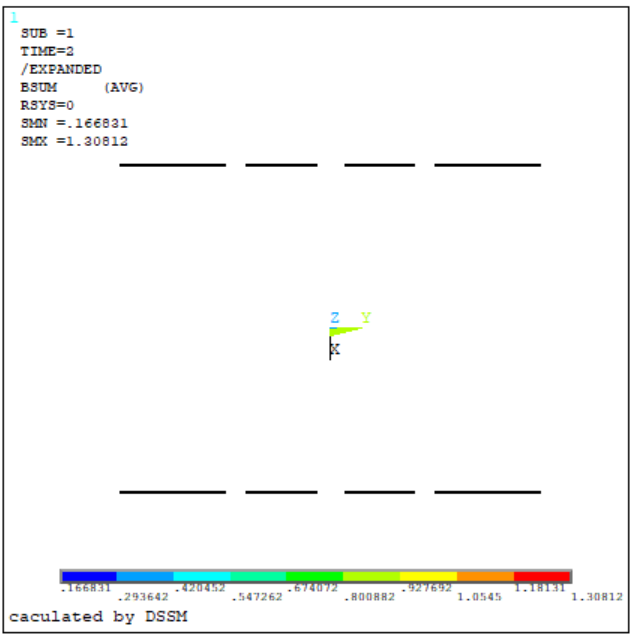